Муниципальное бюджетное дошкольное образовательное учреждение «Детский сад «Золотой петушок» муниципального образования Черноморский район Республики Крым
«Эколята - молодые 
защитники природы»
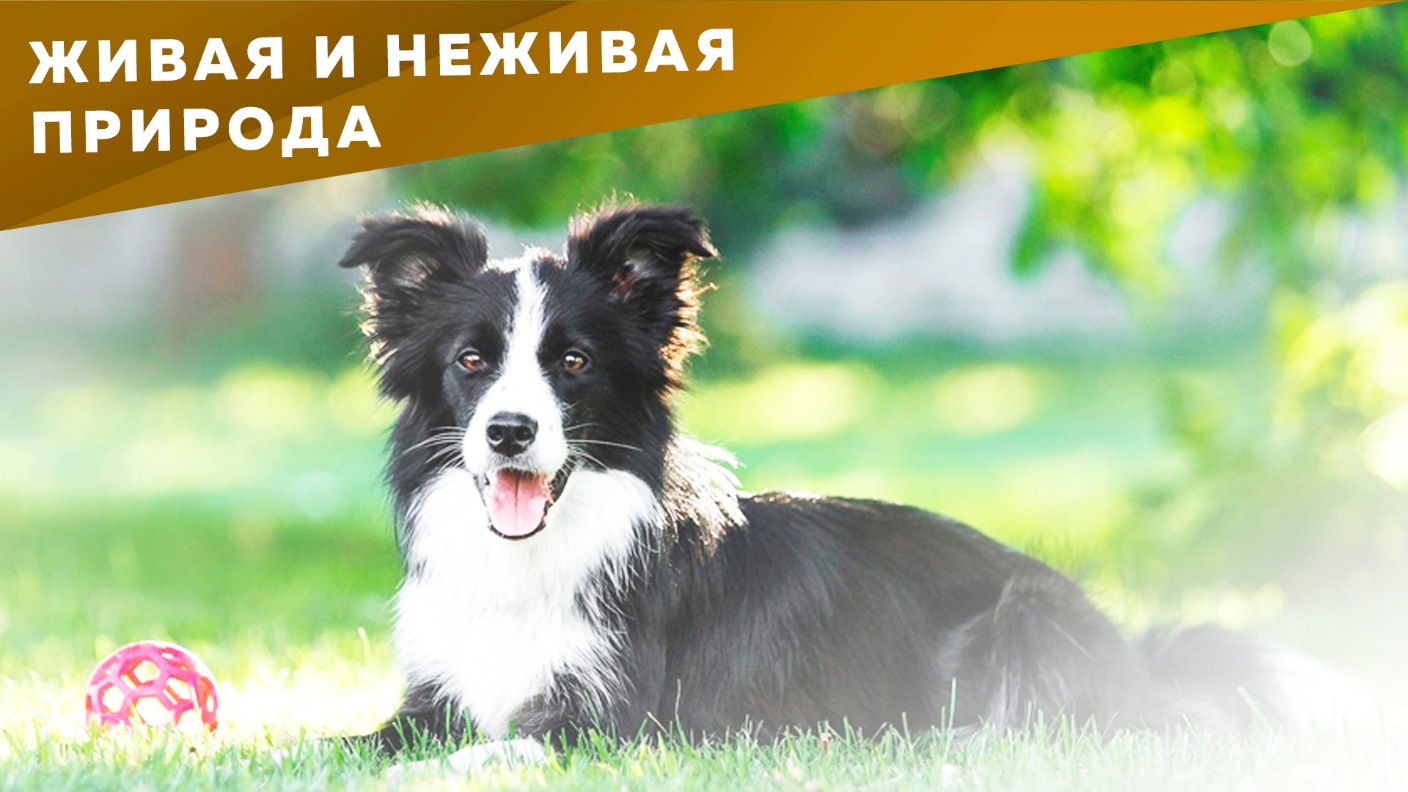 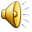 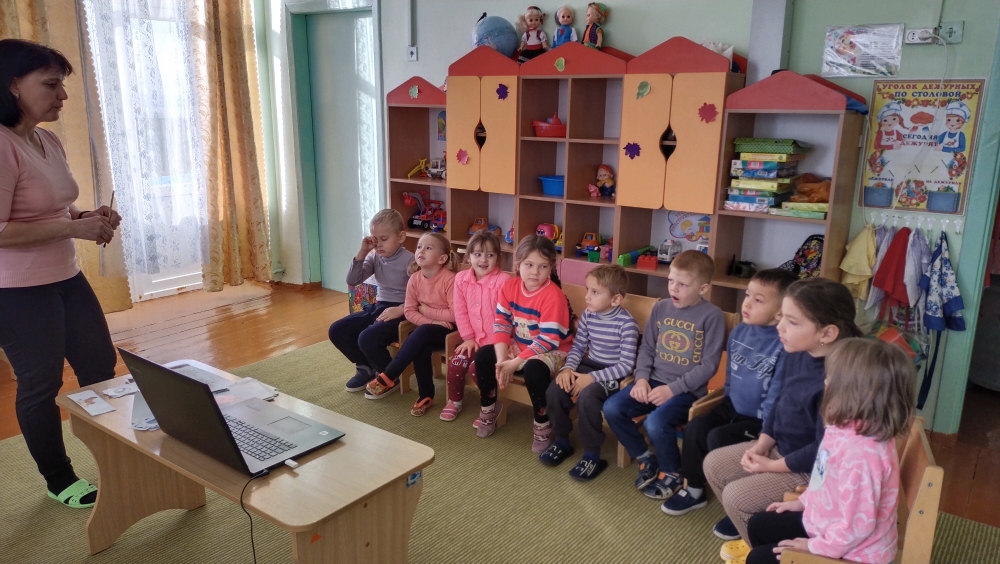 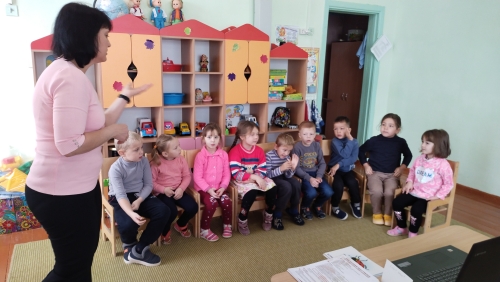 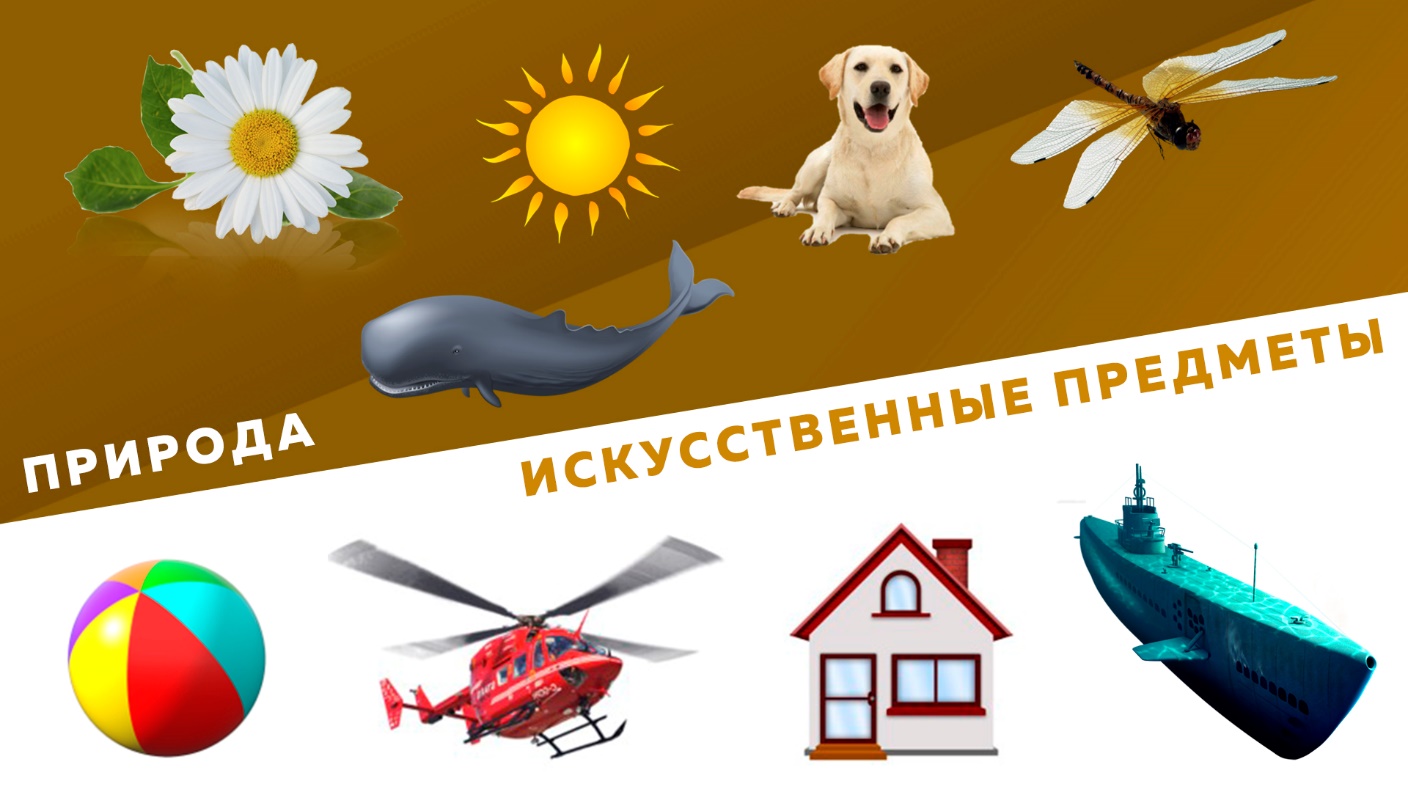 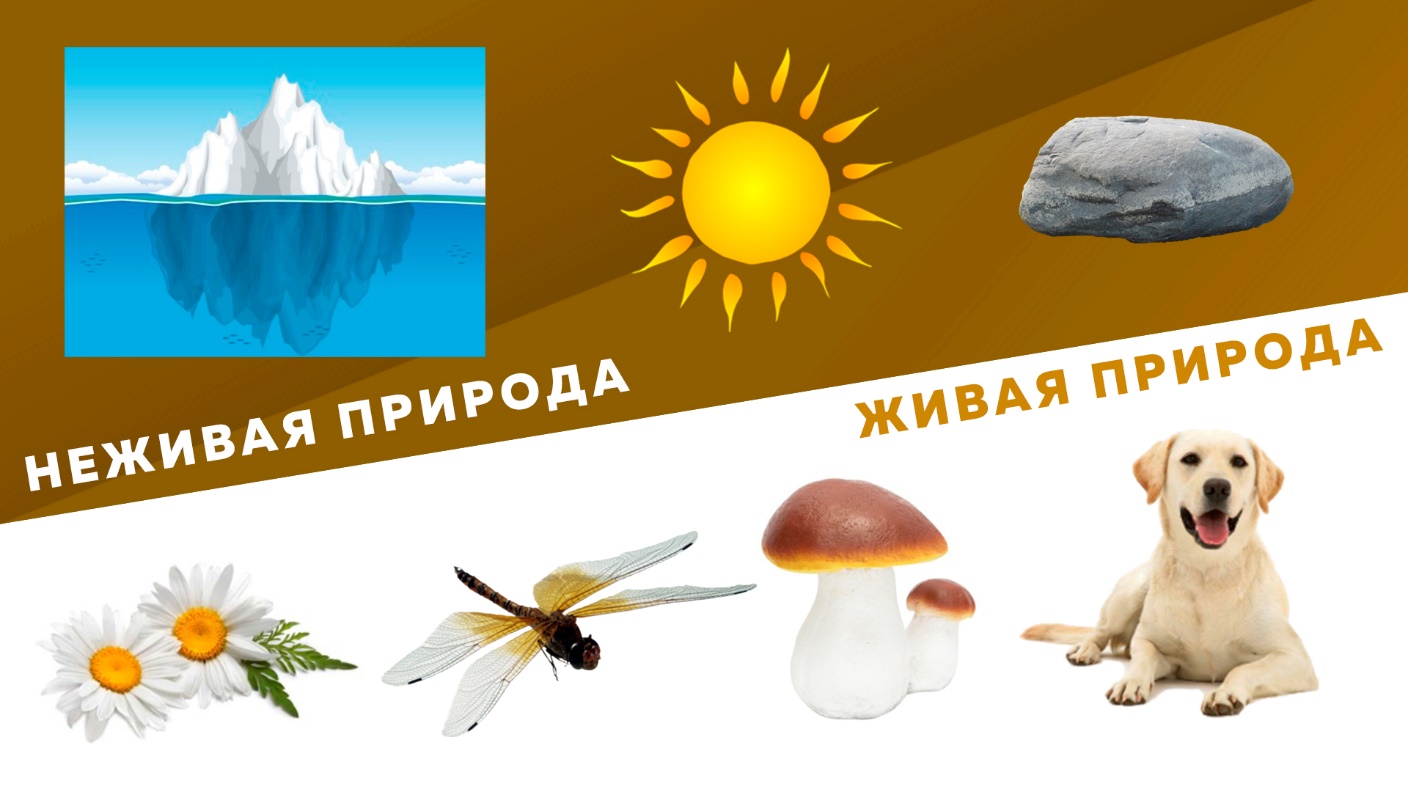 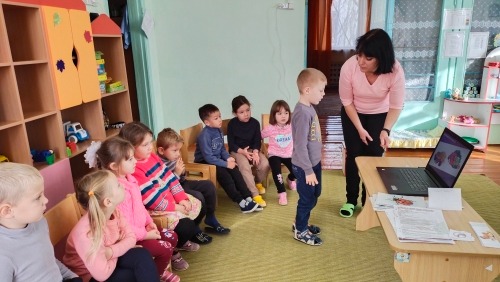 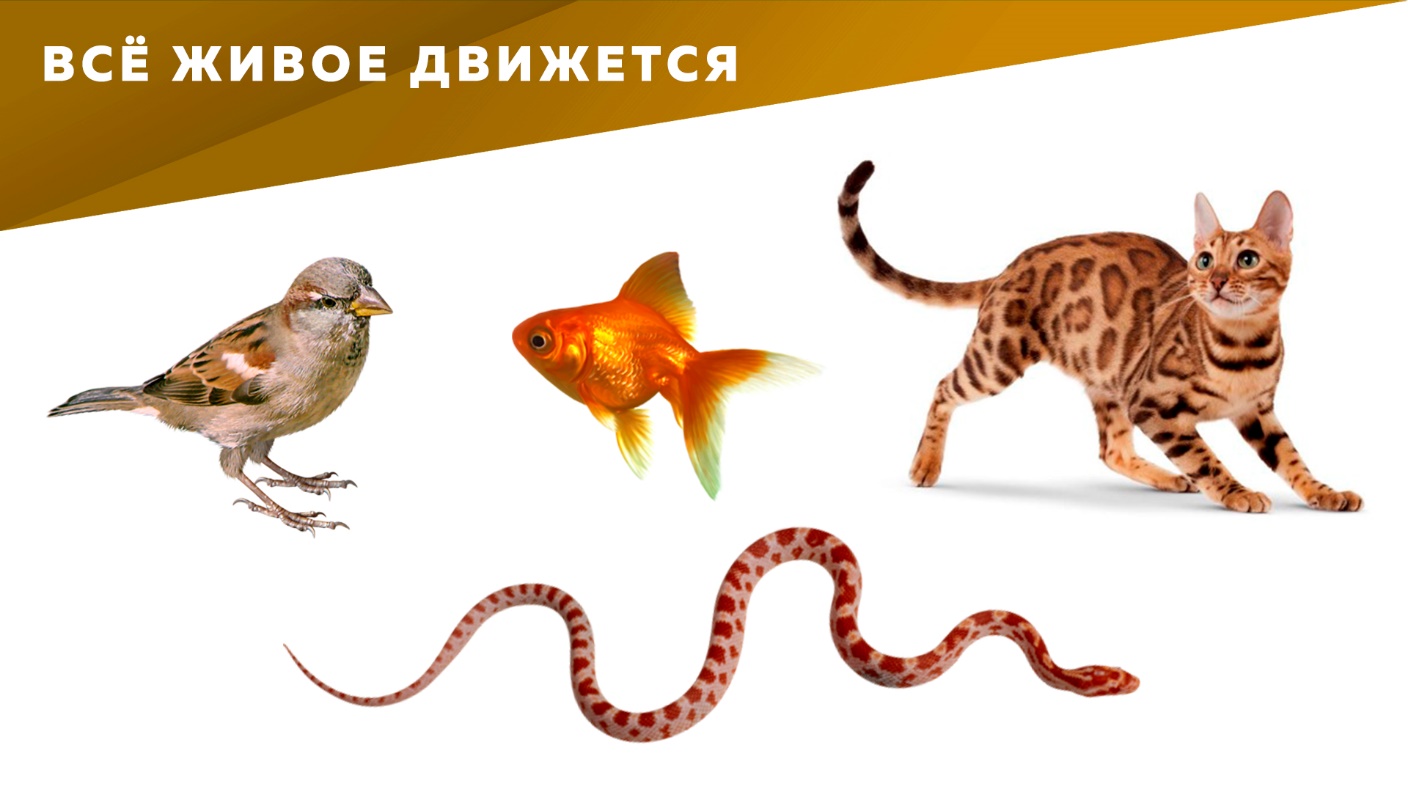 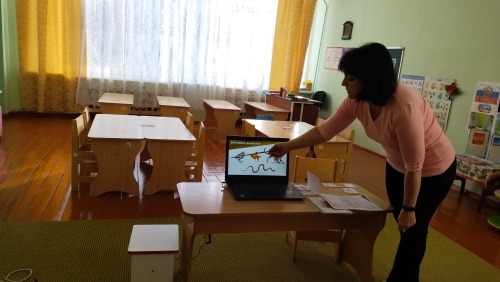 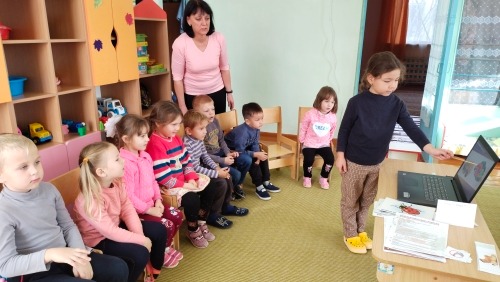 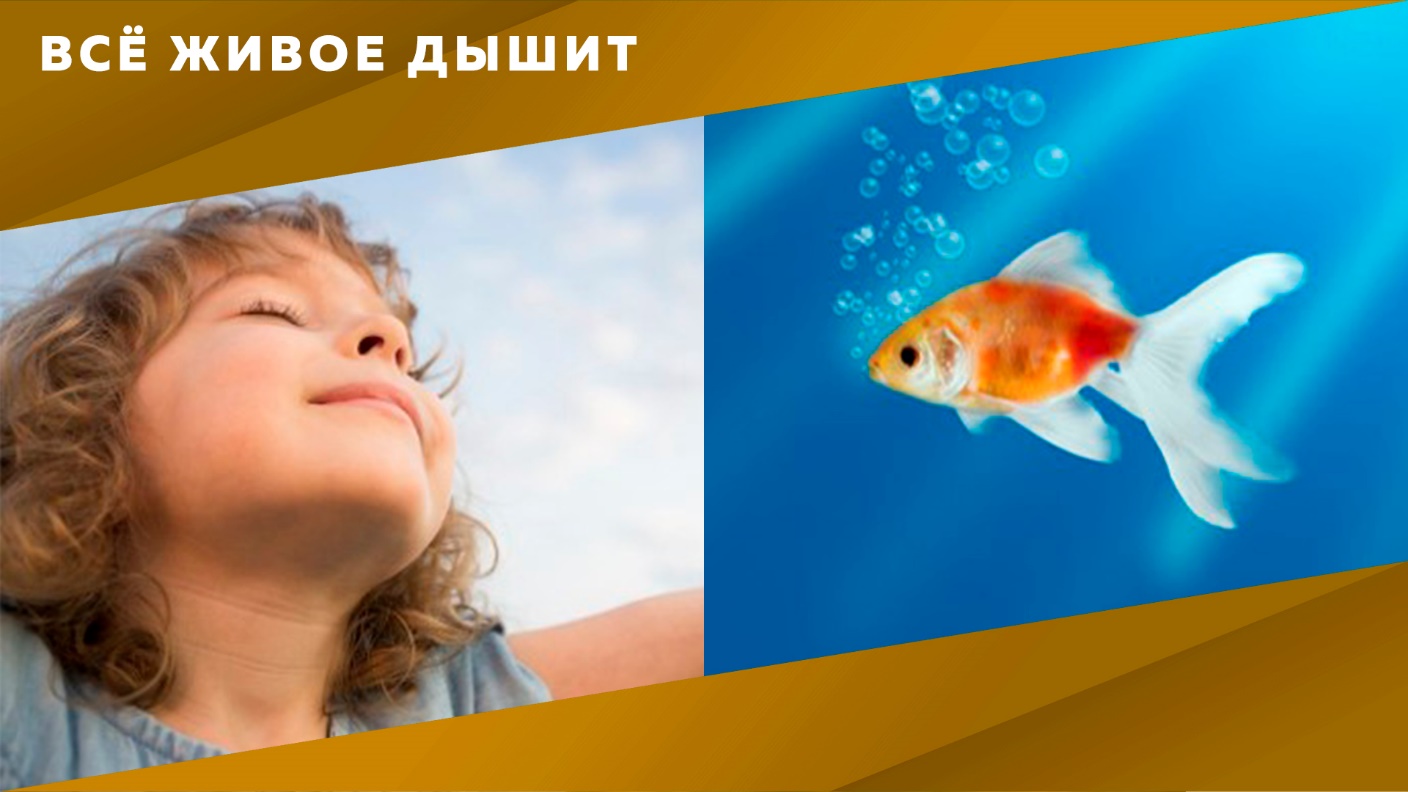 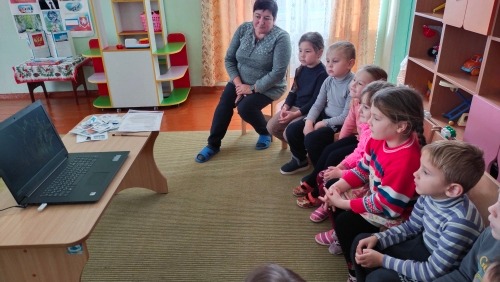 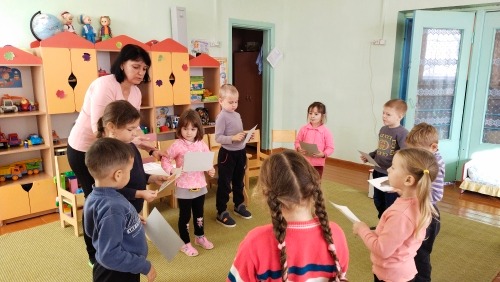 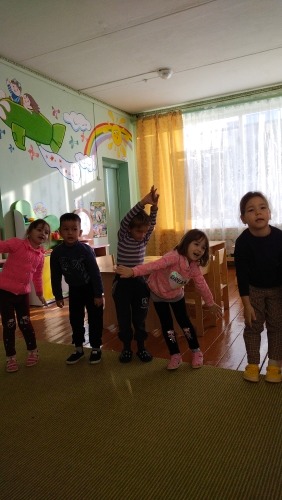 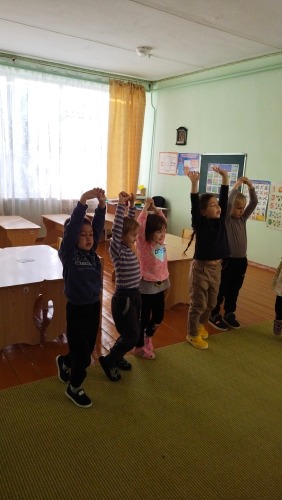 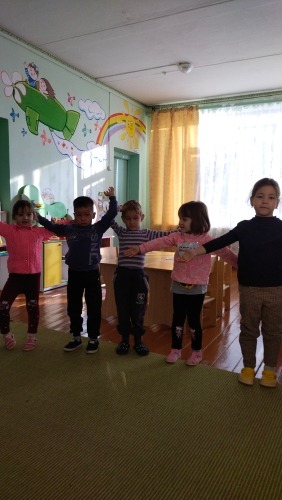 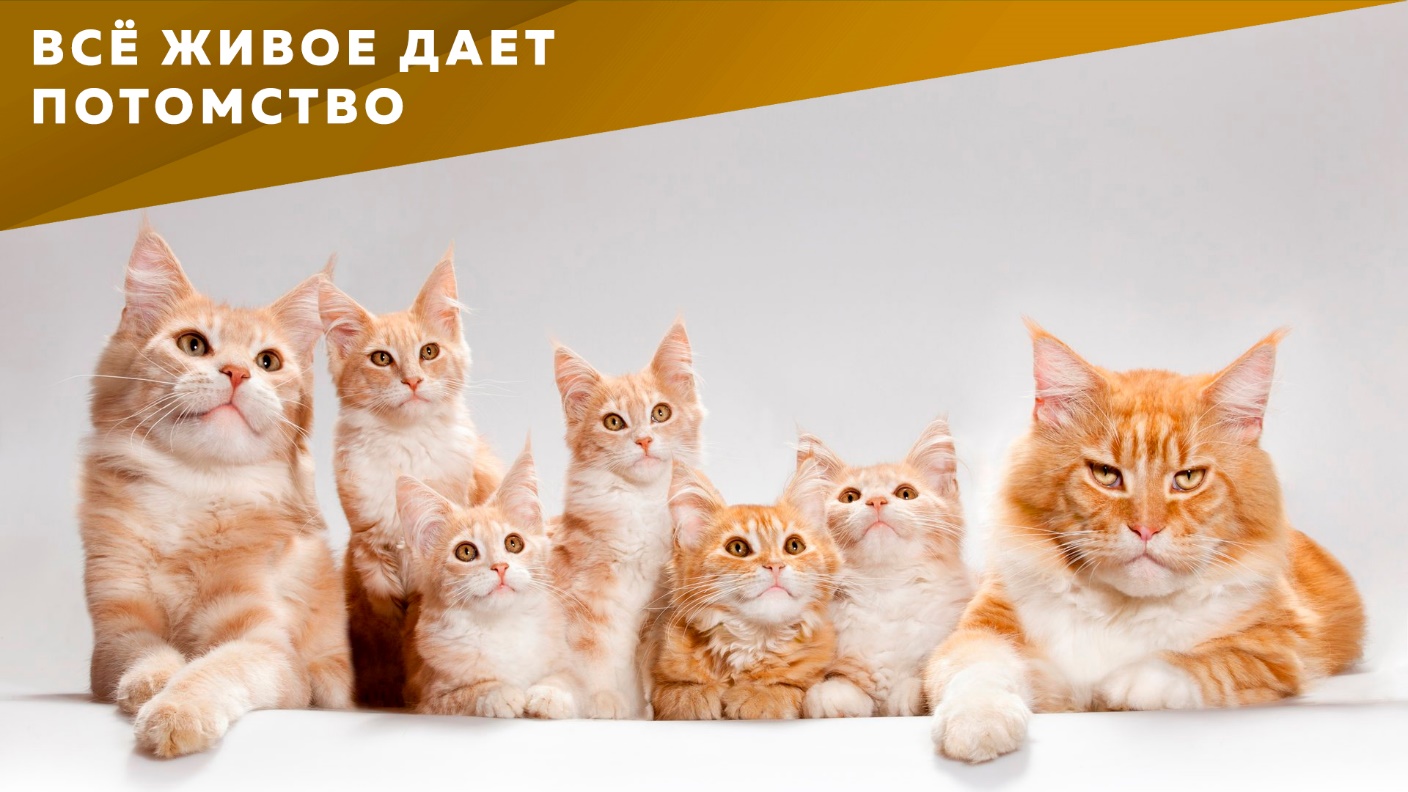 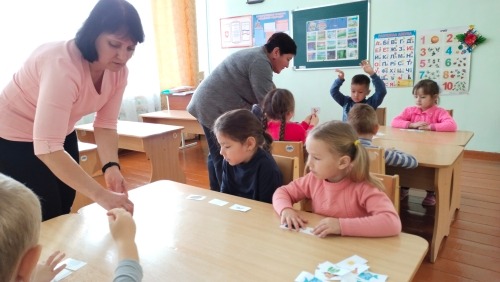 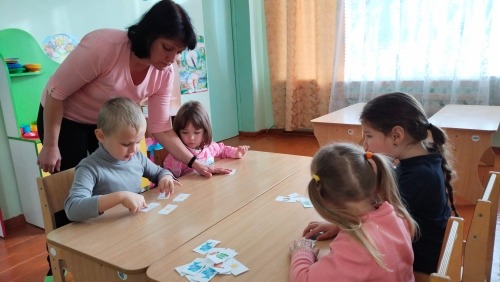 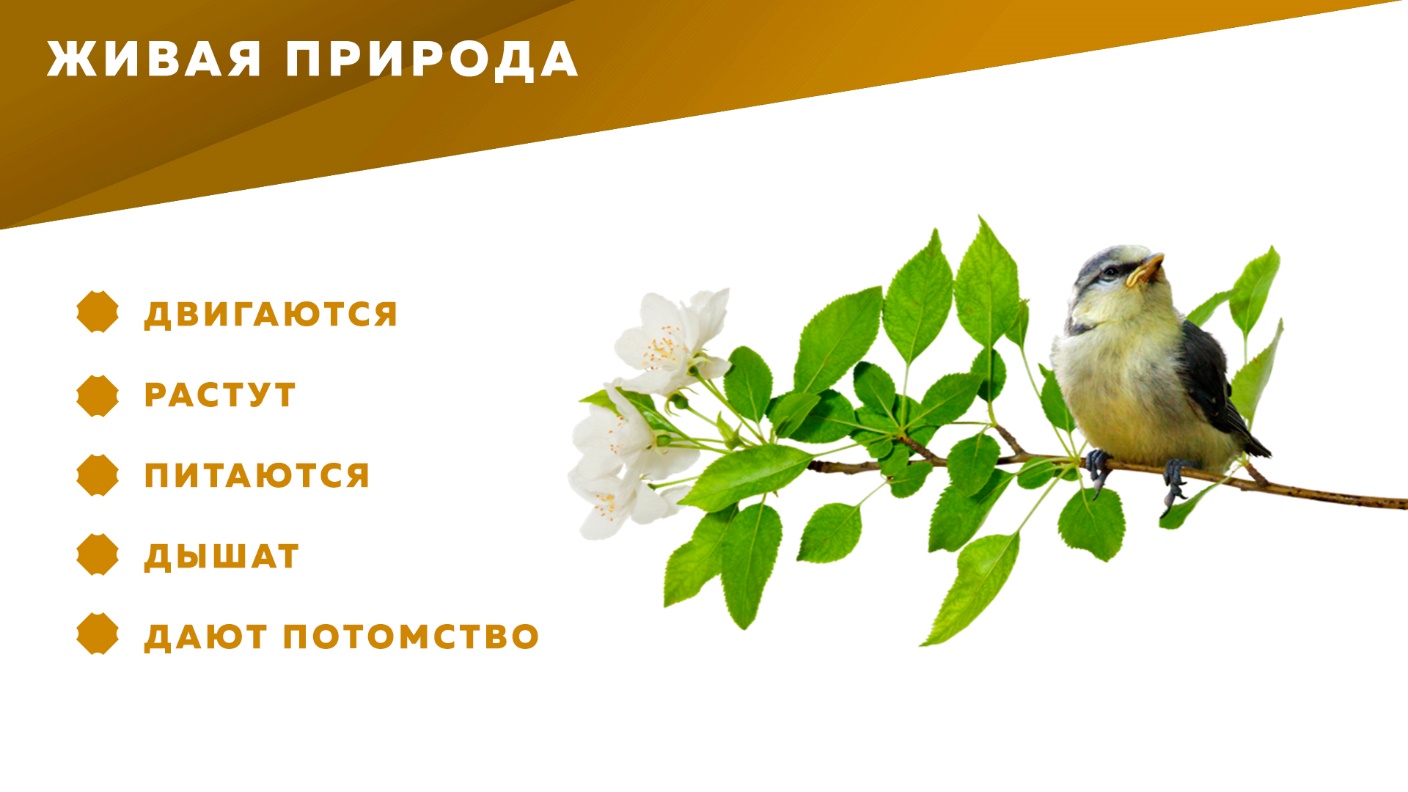 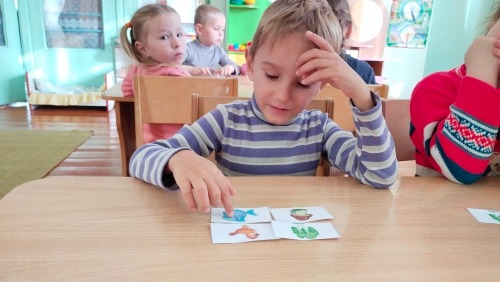 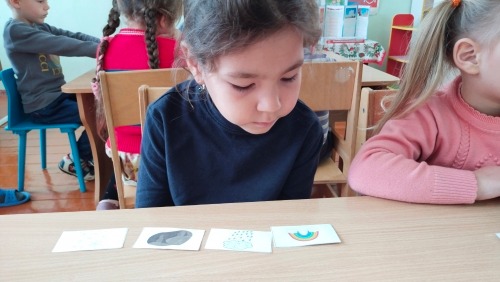 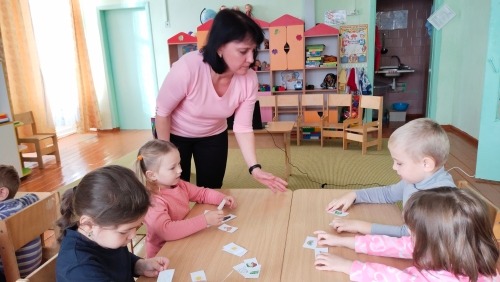 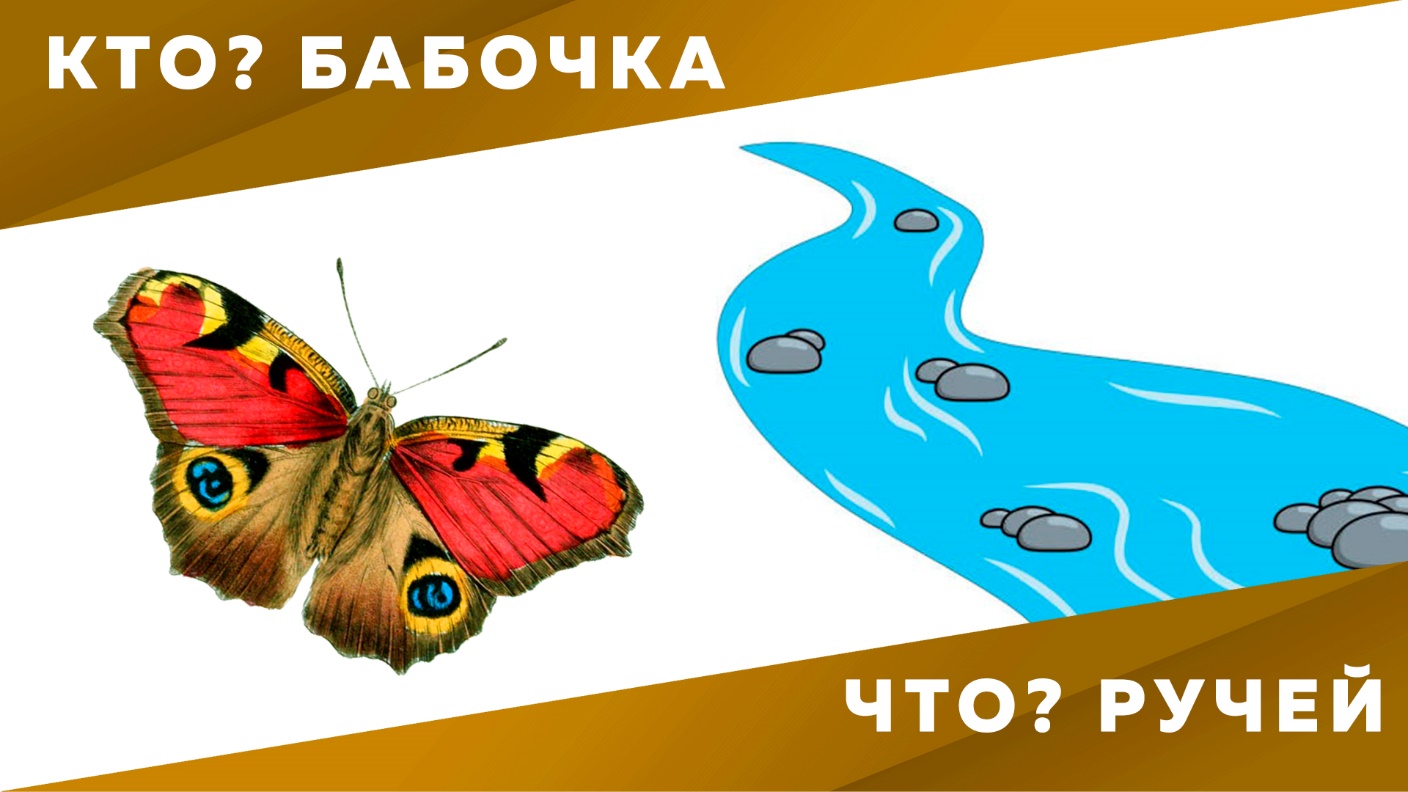 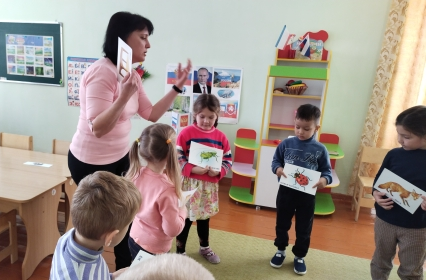 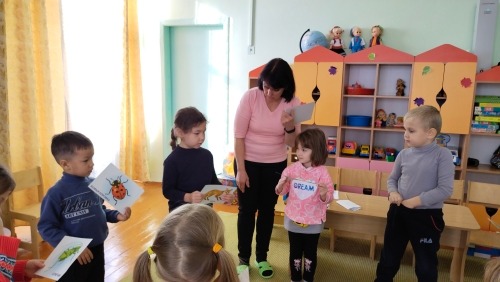 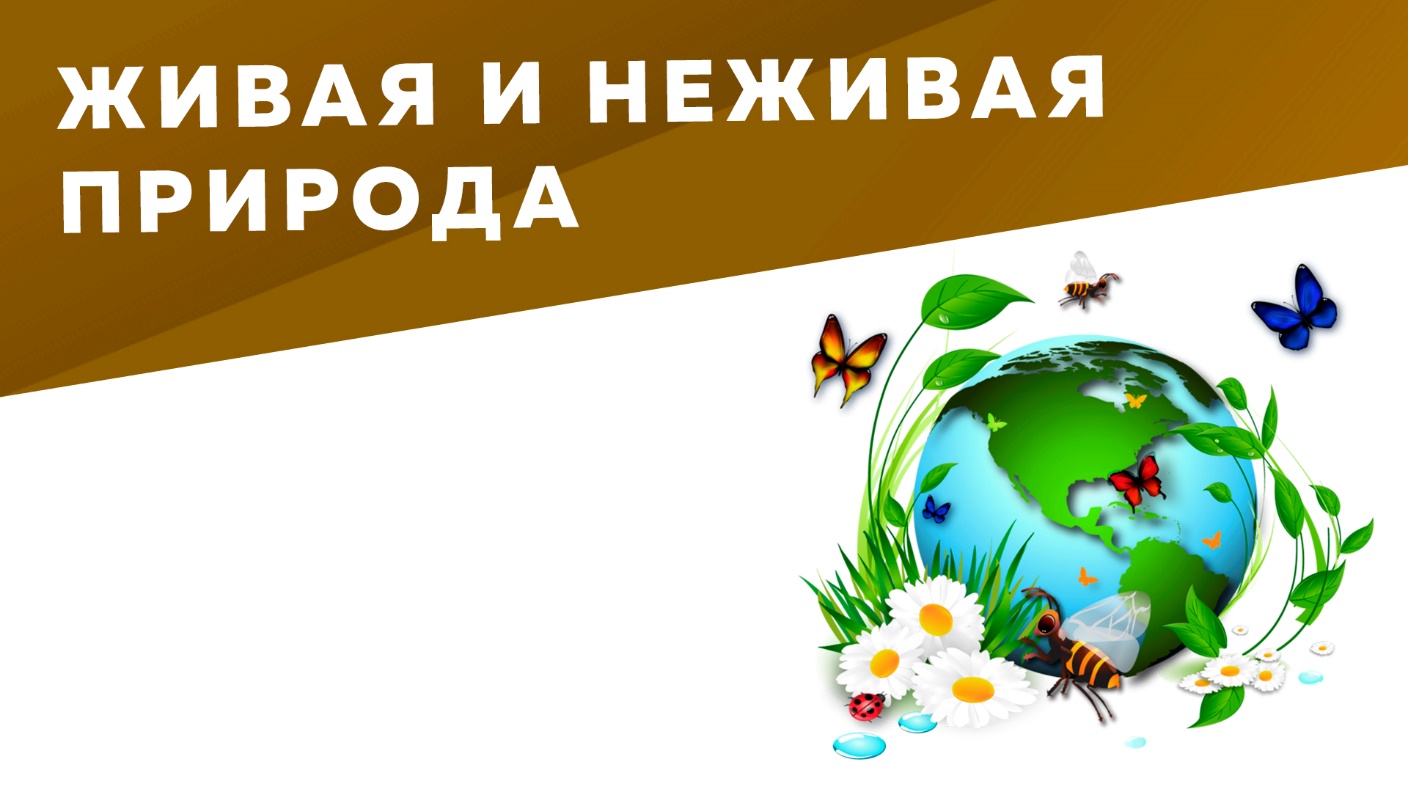 Спасибо за внимание